PADMABHUSHAN DR. VASANTRAODADA PATIL MAHAVIDYALAYA TASGAON  DEPARTMENT OF PHYSICS B.Sc-III
B.Sc. III Paper-XII Digital & Analog circuits & InstrumentationTopic Name:- Logic gate
Prof. Mr. B.S.Harale 
Asso.Prof Department of Physics, 
PDVP College Tasgaon.
Introduction: 	Boolean functions may be practically implemented by using electronic gates. The following points are important to understand.* Electronic gates require a power supply.* Gate INPUTS are driven by voltages having two nominal values, e.g. 0V and 5V 		representing logic 0 and logic 1 respectively.* The OUTPUT of a gate provides two nominal values of voltage only, e.g. 0V and      		5V representing logic 0 and logic 1 respectively. * In general, there is only one output to a logic gate except in some special cases.* There is always a time delay between an input being applied and the output responding.
Logic gate 1) Basic gate :- OR,AND,NOT		2) gate:- NAND, NOR, Ex-OR, Ex-NOR
OR Gate :-* The OR gate is a digital logic gate that implements logical disjunction – it behaves according to the adjacent truth table. *  A HIGH outputresults if one or both the inputs to the gate are HIGH. * If neither input is high, a LOW output (0) results. * In another sense, the function of OR effectively finds the maximum between two binary digits, just as the complementary AND function finds the minimum.
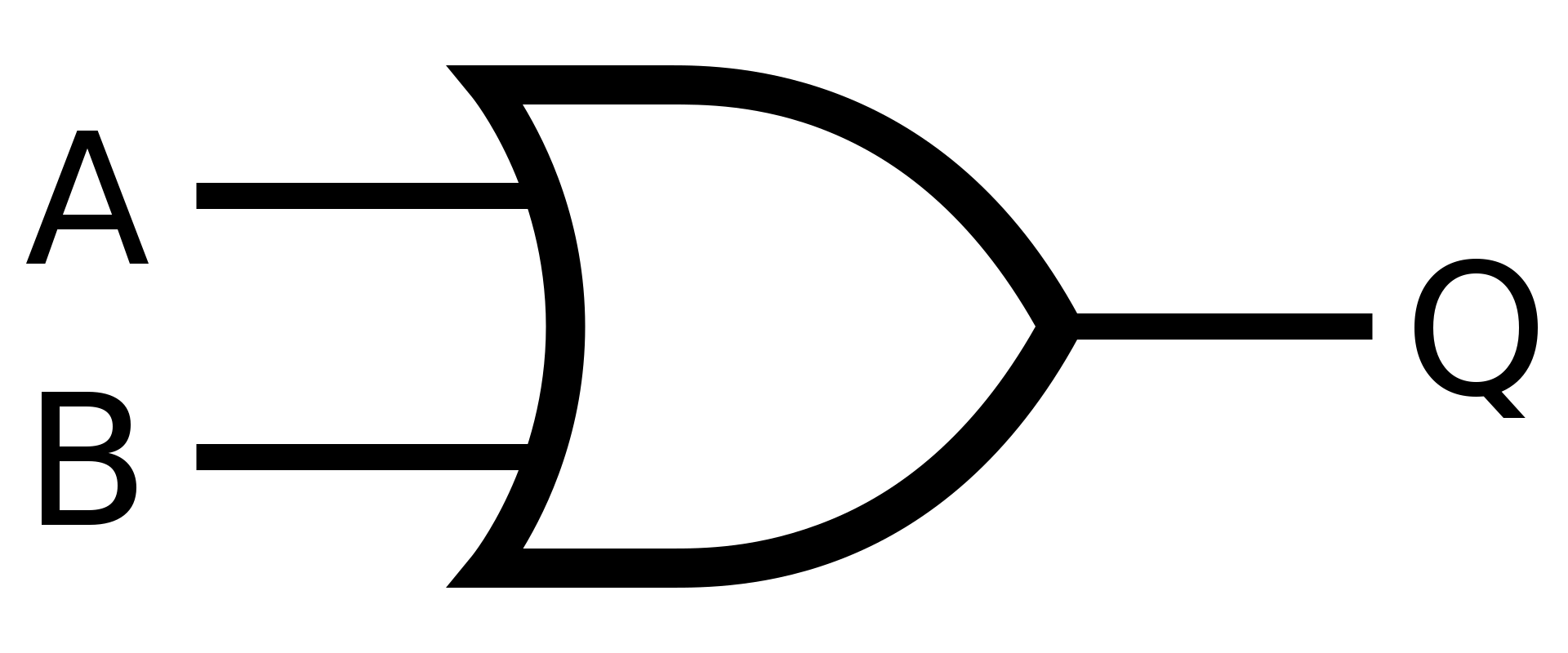 Symbolls:-
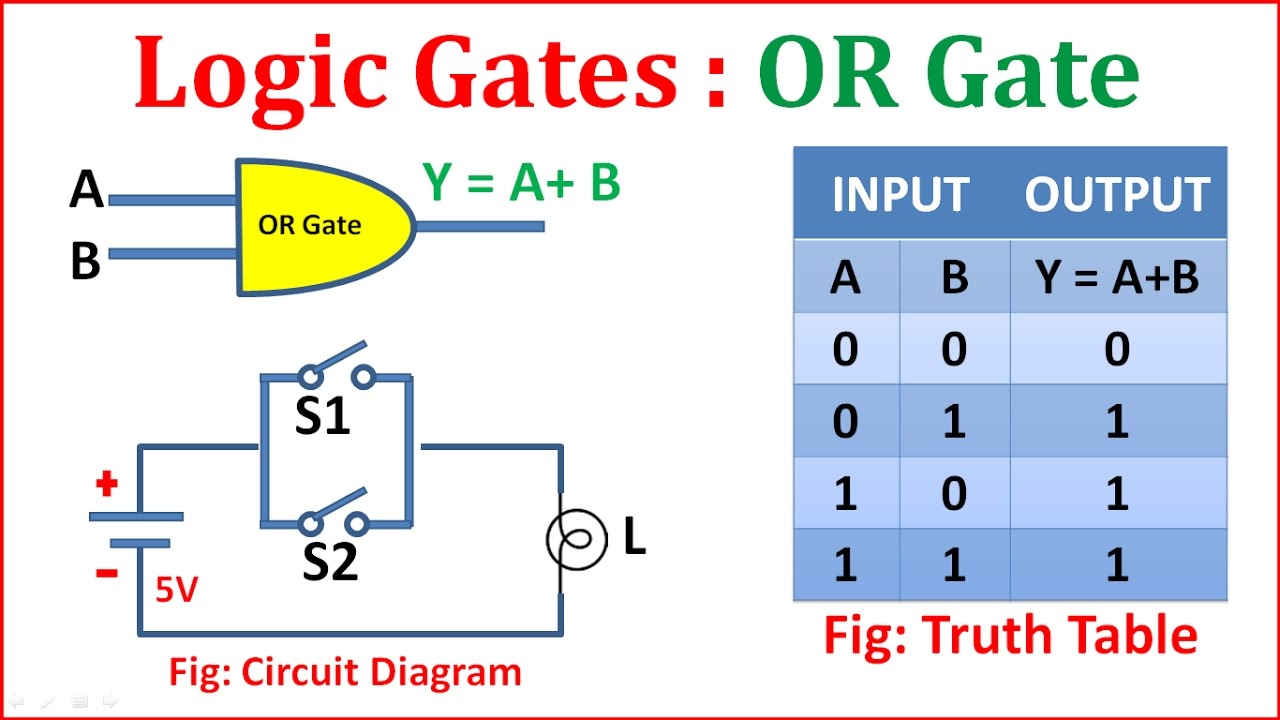 AND GATE:*An AND gate is sometimes called the “all or nothing gate”. It has 2 or more input signals.*It produces a 1 output only when all inputs are 1. Otherwise, it produces a 0 output (nothing).*In other words, it produces a 0 output when any input is 0.*An AND gate corresponds to the action of series switches for the input.*The below table shows the four commonly used methods for expressing the AND operation.
Symbolls:-
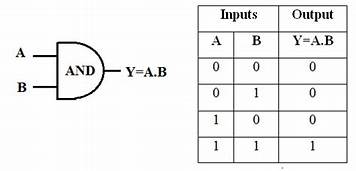